OT Timeline - Week 6
Divided Kingdom – Judah
931 BC – 722 BC
1 Kings
2 Kings
2 Chronicles
Jonah
Amos
Hosea
Isaiah
Micah
Obadiah
Joel
Nahum
Habakkuk
Zephaniah
Jeremiah
Ezekiel
Prepare to handle conflict 
2 Chronicles chap. 10-36
Wrong Way
Right Way
Decide
Trust the LORD
Set your Heart to seek the LORD God
Forsake – Bad friends, anger, pride. 
Discipline
Know & Obey God’s Law (Word) 
Serve the LORD (Faithfully)
Desire
Pray & Confess (Consistently)
Follow godly examples (David)
Teach others (grow)
Go your own way 
	2 Chron. 11:14-15
Jeroboam

Forsake the Law of the LORD.
2 Chron. 12:1
Rehoboam & all Israel
Unfaithful to the LORD. 
2 Chron. 12:2
Prepare to handle conflict (our lives)  2 Chronicles chap. 10-36
Right Way
Decide
Trust the LORD   for there is no besides Thee to help, so help us…for we trust in Thee (14:11) King Asa | Set your Heart to seek the LORD God  (11:16) and those from all the tribes of Israel who set their hearts on seeking the LORD God of Israel 
Forsake  the priests…left pasture lands and property (11:14) friends, pride 
Discipline  
Know & Obey God’s Law (Word) 
Serve the LORD (Faithfully) King Josiah (34:30-33) 
Desire Ezra 7:10; 9:6
Pray & Confess (Consistently)
Follow godly examples. 
Teach others (grow)
Kingdom of Israel
900
Nadab
925
950
Jereboam 1
Baasha
Solomon
909
910
931
Ahijah
Shemaiah
913
911
950
Rehoboam
Asa
King starts good and ends bad
900
925
Good King
Abijah
Kingdom of Judah
Prophet to Other
or
Prophet to Israel
Prophet to Both
Bad King
Kingdom of Israel
Joram
Zimri
850
Ahaziah
900
875
Elah
Ahab
Omri
Baasha
853
874
886
Jehu
Elijah
Micaiah
Daughter marries Jehoram, next king
Hanani
870
Jehoshaphat
Asa
875
850
King starts good and ends bad
900
Good King
Kingdom of Judah
Prophet to Other
or
Prophet to Israel
Prophet to Both
Bad King
Kingdom of Israel
825
850
Jehu
841
Elisha
Ahab’s Daughter marries Jehoram,
Obadiah
Joel
848
841
835
Jehoshaphat
Jehoram
Joash
Athaliah
850
825
King starts good and ends bad
Ahaziah
Good King
Kingdom of Judah
Prophet to Other
or
Prophet to Israel
Prophet to Both
Bad King
Kingdom of Israel
825
800
Jehu
Jehoahaz
814
Elisha
Joel
Joash
825
800
King starts good and ends bad
Good King
Kingdom of Judah
Prophet to Other
or
Prophet to Israel
Prophet to Both
Bad King
Kingdom of Israel
Shallum
750
800
775
Zechariah
Jehoash
Jereboam II
782
753
798
Elisha
Amos
Jonah
796
767
Joash
Amaziah
Uzziah
750
800
775
King starts good and ends bad
Good King
Kingdom of Judah
Also called Azariah
Prophet to Other
or
Prophet to Israel
Prophet to Both
Bad King
Israel Timeline
Assyria conquers Israel
(the 10 lost tribes)
Pekahiah
725
750
700
Pekah
Menahem
Hoshea
732
742
722
Hosea
Elisha
Isaiah
Micah
716
732
740
Hezekiah
Uzziah
Ahaz
Jotham
750
725
700
King starts good and ends bad
Good King
Kingdom of Judah
Prophet to Other
or
Prophet to Israel
Prophet to Both
Bad King
Isaiah
Micah
687
Hezekiah
Manasseh
700
675
650
King starts good and ends bad
Good King
Kingdom of Judah
Prophet to Other
or
Prophet to Israel
Prophet to Both
Bad King
Nahum
Habakkuk
Zephaniah
Jeremiah
Ezekiel
643
609
641
Manasseh
Jehoiakim
Josiah
650
625
600
King starts good and ends bad
Jehoahaz
Good King
Amon
Kingdom of Judah
Prophet to Other
or
Prophet to Israel
Prophet to Both
Bad King
Habakkuk
Zephaniah
Jeremiah
Babylon conquers Judah
70 years of captivity
Ezekiel
586
598
Zedekiah
Jehoiakim
575
600
550
King starts good and ends bad
Jehoiachin
Good King
Kingdom of Judah
Prophet to Other
or
Prophet to Israel
Prophet to Both
Bad King
~1500 BC   Hindu Vedas and Upanishads written down continues thru ~500 BC
771 Zhou dynasty relocates to east
870 Party at Nimrud
853 Battle of Qarqar – 1st Arab state – war camels
710 Assyria - 1st known lock and key
850 Assyria develops battering ram
Asia
700 Assyria – capital moves to Ninevah
850 Mesopotamia develops pottery glazing
800 Assyria develops steel weapons
704 Wrestling added to Olympics
776 1st Olympics
700 Greeks invent vowels
Europe
750 Iliad composed
753 Rome Founded
Africa
814 Carthage Founded
800 Earliest surviving sundial - Egypt
900 La Venta becomes Olmec Capital
Americas
900 Chávin de Huántar – first civilization in South America
900 BC
800 BC
700 BC
~1500 BC   Hindu Vedas and Upanishads written down continues thru ~500 BC
650 Babylon – Epic of Gilgamesh written
722 Assyria conquers Israel
710 Assyria - 1st known lock and key
700 Assyria – capital moves to Ninevah
Asia
689 Assyria – conquers Babylon
704 Wrestling added to Olympics
650 Oracle at Delphi begins
700 Greeks invent vowels
Europe
Iliad composed
688 Boxing added to Olympics
667 Byzantium founded
650 earliest known coins
700 Egypt develops demotic
(hirelogyphs “for the people”)
Africa
663 Egypt - Memphis and Thebes 
conquered by Assyria
Americas
750 BC
650 BC
550 BC
Earliest known coins - Ephesus
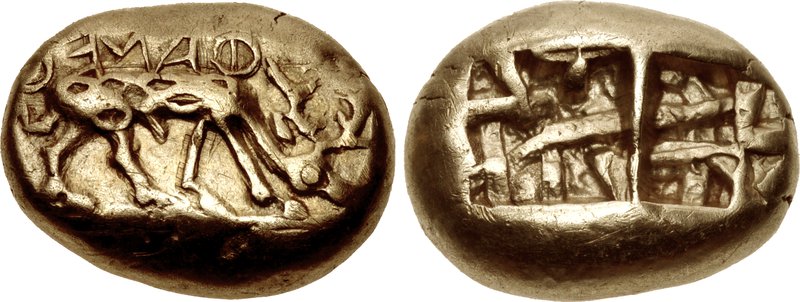 made of Electrum – a naturally occurring alloy of gold and silver
~1500 BC   Hindu Vedas and Upanishads written down continues thru ~500 BC
650 Babylon – Epic of Gilgamesh written
722 Assyria conquers Israel
612 Battle of Charchemish
605 – Nebuchadnezzar begins rule
710 Assyria - 1st known lock and key
700 Assyria – capital moves to Ninevah
600 China – Poems of Shi Jing
Asia
689 Assyria – conquers Babylon
704 Wrestling added to Olympics
650 Oracle at Delphi begins
700 Greeks invent vowels
Europe
Iliad composed
600 Dawn of Greek Theatre
688 Boxing added to Olympics
667 Byzantium founded
600 Phoenecians sail around 
Cape of Good Hope
650 earliest known coins
700 Egypt develops demotic
(hirelogyphs “for the people”)
Africa
663 Egypt - Memphis and Thebes 
conquered by Assyria
600 Olmec statue – the Wrestler
Americas
750 BC
650 BC
550 BC
Olmec Statue – “The Wrestler”
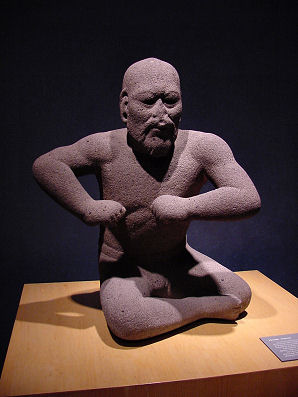 Carved from Basalt – unusual material
24 inches high
Facial detail similar to Olmec “big heads”
Discovered in 1933
~1500 BC   Hindu Vedas and Upanishads written down continues thru ~500 BC
650 Babylon – Epic of Gilgamesh written
722 Assyria conquers Israel
612 Battle of Charchemish
605 – Nebuchadnezzar begins rule
710 Assyria - 1st known lock and key
700 Assyria – capital moves to Ninevah
600 China – Poems of Shi Jing
Asia
689 Assyria – conquers Babylon
586 Babylon conquers Judah
704 Wrestling added to Olympics
650 Oracle at Delphi begins
594 Dawn of Greek Democracy
700 Greeks invent vowels
Europe
Iliad composed
600 Dawn of Greek Theatre
688 Boxing added to Olympics
667 Byzantium founded
600 Phoenecians sail around 
Cape of Good Hope
650 earliest known coins
700 Egypt develops demotic
(hirelogyphs “for the people”)
Africa
663 Egypt - Memphis and Thebes 
conquered by Assyria
600 Olmec statue – the Wrestler
Americas
750 BC
650 BC
550 BC